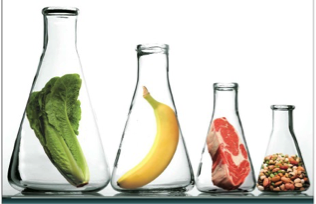 GIDA MİKROBİYOLOJİSİ
ANKARA ÜNİVERSİTESİ
KALECİK MESLEK YÜKSEKOKULU
ÖĞRETİM GÖREVLİSİ NİLGÜN BAŞAK TECER
nbtecer@ankara.edu.tr
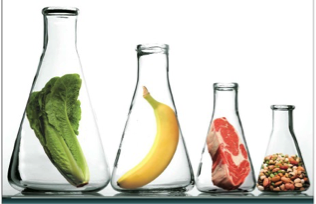 TAHILLAR
Tahıl taneleri %1-12 nem içeriğine kadar kurutulur. (aw <0,60)
Hasat, depolama gibi işlemler esnasında aw 0,60’ın üzerine çıktığında bazı küfler gelişebilir.
TAHIL VE TAHIL ÜRÜNLERİNDE  MİKROBİYEL BOZULMALAR
TAHILLAR
Hasat öncesi: Alternaria, Fusarium…
Depolama ve kurutma: Aspergillus, Penicillium…
Laktik asit ve koliform bakterileri nemin çok fazla yükselmesiyle asit fermentasyonu gerçekleştirir.
Ortam asitliği mayaların gelişimine uygun olduğunda alkol fermantasyonu görülebilir.
TAHIL VE TAHIL ÜRÜNLERİNDE  MİKROBİYEL BOZULMALAR
UNLAR
Nem içeriği yükselmediği sürece (maksimum %12) mikrobiyal bozulmalara karşı dayanıklı.
Nem içeriği yükselirse (%15) küfler özellikle Aspergillus, Penicillium bozulmaya neden olabilir.
TAHIL VE TAHIL ÜRÜNLERİNDE  MİKROBİYEL BOZULMALAR
EKMEK
Uygulanan pişirme işlemleriyle maya, küf ve bakterilerin büyük çoğunluğu inaktive olur. 
Ekmeğin iç bölgelerinde bazı bakteri sporları bulunabilir: Bacillus
Ekmeğe ısıl işlemden sonra küf sporları bulaşabilir.
Ekmeğin aw’si bakteri gelişimini önleyecek kadar düşüktür. (0,75-0,90)
TAHIL VE TAHIL ÜRÜNLERİNDE  MİKROBİYEL BOZULMALAR
EKMEK
Ekmekte Görülen Mikrobiyal Bozulmalar:
Rop Oluşumu
Kırmızı benek oluşumu
Ekmek küfü
TAHIL VE TAHIL ÜRÜNLERİNDE  MİKROBİYEL BOZULMALAR
EKMEK
Rop Oluşumu
Bacillus cereus, Bacillus subtilis, Bacillus licheniformis
Rop oluşumu özellikle sıcak ve nemli iklim koşullarında üretimi yapılan ekmeklerde daha yaygın görülür. 
Bu bakterilerin sporları pişirme sırasında uygulanan ısıl işlemle (<100°C) inaktive olmazlar. 
Rop oluşumu sonucu sarıdan kahverengine değişen renk, yumuşak ve yapışkan doku meydana gelir.
Etken bakteriler kapsüllü bakterilerdir. Mukoz yapı oluştururlar. 
Amilazlarıyla nişastayı, proteazlarıyla gluteni hidroliz ederler.
TAHIL VE TAHIL ÜRÜNLERİNDE  MİKROBİYEL BOZULMALAR
EKMEK
Kırmızı ekmek
Serratia marcescens
Pişirme sonrası bulaşıdır.
TAHIL VE TAHIL ÜRÜNLERİNDE  MİKROBİYEL BOZULMALAR
EKMEK
Ekmek küfü
Rhizopus stolonifer
Siyah benekler oluşur.
TAHIL VE TAHIL ÜRÜNLERİNDE  MİKROBİYEL BOZULMALAR
DİNLEDİĞİNİZ İÇİN TEŞEKKÜRLER…